Note Taking: The Cornell WayPart I of III
Why?
stay engaged
conceptualize/understand ideas being presented
remember what you are taught
test resource
synthesize and apply ideas (common core)
academic skill building
ability to select important material & discard unimportant material
https://www.youtube.com/watch?v=UAhRf3U50lM
(stop at :30)
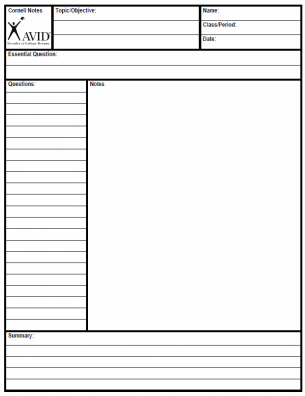 Name
Per
Date
How?
Topic/Objective
Essential Question
1
Q
u
e
s
t
i
o
n
s
The
Cornell
Way
Notes
3
2
Digital 
or
Paper
Summary
4
Notes
skill built over time
should relate to the topic/essential question
main idea
the gist
the essence
one page per lecture/class one side only
Do
Don’t
complete sentences
word for word
write in paragraphs
spelling & grammar
allow distractions
stop to ponder
give up
ignore your notes after you take them
copy what's on a board w/o paying attention to what is being said
abbreviations/symbols
your own words
ask questions
skip lines
pay attention to what's said
clue words, pauses, repeat, writes on board
brief
words and/or phrases
main point
note what is not understood
review & compare notes
legible
Ticket To Leave
Why is it beneficial to take notes?
What should your notes relate to or focus on?
List two Don’ts of Note Taking
List Two Do’s of Note Taking
Note Taking: The Cornell WayPart II of III
Quick Write5minutes
Last time we met, you were introduced to Cornell Note Taking. Write a paragraph describing the format of the notes as well as effective note taking strategies. You may use your resources.
Do’s of Note Taking
abbreviations/symbols
your own words
ask questions
skip lines
pay attention to what's said
clue words, pauses, repeat, writes on board
brief
words and/or phrases
main point
note what is not understood
review & compare notes
legible
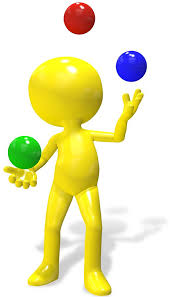 Think
Pair
Share…
How does one become a skilled juggler?
Let’s Practice!
I Do 
so that you can see how its done
you copy what I am doing and follow along so that you can see my mental process
“Good Wolf Bad Wolf” text
Insert Cornell Notes template topic: Good Wolf Bad Wolf here
Let’s Practice!
We Do
so that with my help you can do it
I ask the class questions to probe for relevant information
The class comes up with the information to note
I will support and correct as needed
“Jeannette Maré” text
Insert Cornell Notes template topic: Jeannette Maré here
Quick Write
Explain how the notes we took (topic: Jeannette Maré) answer the essential question.
Note Taking: The Cornell WayPart III of III
Evaluate
Take a look at the Cornell Notes Template and the two examples of Cornell Notes that we have worked on together; which elements of Cornell Notes have we not yet worked on?
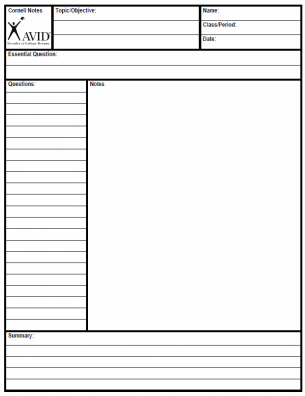 Name
Per
Date
Review
Topic/Objective
Essential Question
1
Q
u
e
s
t
i
o
n
s
The
Cornell
Way
Notes
3
2
Digital 
or
Paper
Summary
4
Lets Practice!
You Do 
so that you can practice on your own
reality YOU are responsible for your learning
teachers cannot/should not tell you what to write for notes
it's a critical thinking/academic skill that must be developed in order to achieve academic success and be ready for college
Jeannette’s Story
Insert Cornell Notes template topic: Jeannette’s Story here
Now What?
read over notes to fill in gaps
alone (give two minutes to do so)
check:
 spelling
legibility
add or cross out info
Now What?
continue to read over notes to fill in gaps
collaboratively (using a new color) (give 10min to do so)
take turns sharing
add info as needed
ask one another ?s to increase understanding
Questions
use notes section to create corresponding questions
level 1, 2, or 3
clarify meaning of concepts
reveal relationships
questions should be in questions section
one question per idea
Summary
use this space to summarize the notes on that page
Ticket to Leave
Locate both your Good Wolf Bad Wolf notes and your Jeannette Maré notes. Complete the question and summary section for each set of notes so that they are completed Cornell Notes.